Vaikuttaminen lomautuksen jälkeen
13.4.2016
Ulvila
Tilanne kunnat 2016
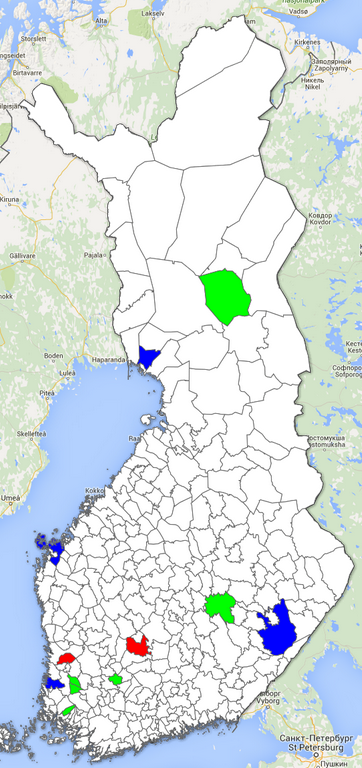 Käyty (ei lomautusta, irtisanomisia tai osa-aikaistamisia) 
Akaa
Kemijärvi
Nousiainen
Pieksämäki
Säkylä
(5)
Lomautus 	
Orivesi
Ulvila
(2)

Yt-menettely 
Keminmaa
Mustasaari
Rauma (ma 11.4. lomautuspäätös)
Raasepori
Savonlinna
(5)
2
Vaikuttaminen lomautuspäätösten jälkeen
Kunnan päättäjiin
1. Oikaisuvaatimus lomautuspäätökseen
2. Päättäjien informointi lomautuksen aiheuttamista haitoista. LM kerää kokemuksia ja toimittaa päättäjille.
OAJ:n jäseniin
Toimiva jatkuva tiedotus yhdistys ja plm
Yhteydenpito: Lomautuksen aikana ilmenneet ongelmat -> PLM:lle
Yhteydenpito: Työn hoitamisesta lomautuksen aikana -> PLM:lle
Aluehallintoviranomaiseen
Kantelu paikallisyhdistyksen nimissä lomautuspäätöksestä
Vaikuttaminen lomautuspäätösten jälkeen
Lasten vanhempiin
Yksittäisten vanhempien oman lapsen näkökulmasta tekemät kantelut, joissa esillä konkreettisia tilanteita (opetus jäänyt saamatta, vaaratilanne tms.)
Mediaan
Informointi tiedottein
Epäkohtien esille tuominen
Tämä työ on tärkeää tulevaisuuttakin varten !
Lomautetun velvollisuudet ja vastuu
Rehtori, opettaja, päiväkodinjohtaja ja lastentarhanopettaja on velvollinen suorittamaan palvelussuhteeseen kuuluvat tehtävät asianmukaisesti ja viivytyksettä noudattaen asianomaisia säädöksiä ja  määräyksiä sekä työnantajan työnjohto- ja valvontamääräyksiä. Häntä ei kuitenkaan voida määrätä toimimaan vastoin lakia. Tällaisessa tilanteessa tulee olla yhteydessä omaan esimieheen.
Mikäli rehtori tai päiväkodinjohtaja määrätään laatimaan lomautusta koskevia asiakirjoja ja suunnitelmia, hänen on ne laadittava. Vapautuakseen vastuusta hänen tulee ilmoittaa eriävä mielipiteensä laadittavan asiakirjan liitteeksi, mikäli toimenpide johtaa lainvastaiseen tilanteeseen.
Lomautus
Lomauttaminen tarkoittaa työn vähentämistä. -> Palkka 
Viikonloppua ei voi lomauttaa. 
Kun viranhaltija on lomautettuna, hän on vapautettu kaikista työtehtävistä ja vastuista!
Lomautetun opettajan ei kuulu suunnitella, valmistella eikä tehdä jälkitöitä oppitunteihin, joista hänet lomautetaan.
Opettajan kuuluu hoitaa oman virkansa tehtävät – Ei toisen viran tehtäviä! Suostumus.
Jos määrätään valvomaan toisen opettajan luokkaa lomautuksen takia ilman oto-korvausta, se ei sisällä velvollisuutta opettaa. Ainoastaan valvoa. 	
 Kaikkia ei voi lomauttaa…
PLM tulee vahtia, että TA noudattaa lakia ja sopimuksia. 
On mm. kerättävä koko ajan tietoa seurauksista toiminnassa ja kustannuksissa ja informoitava 
Määräaikaisessa virkasuhteessa oleva voidaan lomauttaa, jos virkasuhde on jatkunut keskeytymättä vähintään 6 kuukautta ennen lomautuksen alkamista
Lomautus ja ansiopäiväraha
http://talli.poutapilvi.fi/p4_opetk/ansiopaivaraha/lomautus_ja_ansiopaivaraha

Googleen: opetk tai opettajien työttömyyskassa

KYSY KAIKKI ANSIOPÄIVÄRAHA ASIAT OPETTAJIEN TYÖTTÖMYYSKASSASTA!! Palvelevat mielellään suoraan asiakkaita.
Lomautus ja ansiopäiväraha
Lomautuksen käytännön toteutus voi olla jokin seuraavista:
1) kokoaikainen lomautus. Tällä tarkoitetaan tilannetta, jossa työnantaja lomauttaa vähintään yhdeksi täydeksi kalenteriviikoksi.
2) viikoittaisen työajan lyhentäminen (lyhennetty työviikko). Tällä tarkoitetaan tilannetta, jossa työnantaja lyhentää kokoaikatyössä olevan työntekijän työaikaa yhdellä tai useammalla kokonaisella työpäivällä viikossa.
3) päivittäisen työajan lyhentäminen (lyhennetty työpäivä). Tällä tarkoitetaan tilannetta, jossa työnantaja lyhentää työntekijän päivittäistä työaikaa yhtenä tai useampana päivänä viikossa.

Oikeus ansiopäivärahaan on erilainen kaikissa edellä kuvatuissa tilanteissa.
lyhennetty työviikko
Kun työnantaja lyhentää kokoaikatyössä olevan viikoittaista työaikaa kokonaisilla työpäivillä, kyse on lomautuksesta viikoittaista työaikaa lyhentämällä eli lyhennetty työviikko. Oikeus ansiopäivärahaan lyhennetyltä työviikolta edellyttää, että viikon jäljelle jäävä työaika on enintään 80 % kyseisen työn kokoaikaisesta työajasta.
Omavastuuaika  (Ei Karenssi !!)
Omavastuuaika asetetaan, kun olet ollut työttömänä työnhakijana työ- ja elinkeinotoimistossa yhteensä viittä täyttä työpäivää vastaavan ajan enintään kahdeksan peräkkäisen kalenteriviikon aikana. Jos teet esimerkiksi joka päivä 50 prosenttia kokoaikaisen työntekijän työajasta, omavastuuaikasi kertymiseen menee 10 päivää. 
Omavastuuaika asetetaan enintään kerran vuodessa edellyttäen, että päivärahaa on voitu maksaa omavastuuajan jälkeen. 

Omavastuuaika asetetaan, kun 
jäät ensimmäistä kertaa työttömäksi tai
täytät uuden työssäoloehdon ennen kuin aiemman omavastuuajan jälkeen on voitu maksaa päivärahaa yhdeltäkään päivältä tai
täytät uuden työssäoloehdon vuoden sisällä siitä, kun päivärahaa on alettu maksaa, mutta omavastuuaikaa ei ole asetettu työssäoloehdon täyttyessä edellisen kerran tai 
täytät uuden työssäoloehdon yli vuoden kuluttua siitä, kun päivärahaa on alettu maksaa. 
Omavastuuaika ei kerry viikonlopulta (la-su).
Kokemuksia lomautuksista
Koulutoimessa lomautukset aiheuttivat etenkin rehtoreille lisätyötä, koska lomautusjaksoille jouduttiin laatimaan uudet työjärjestykset. 
Lisätyötä aiheuttivat myös töiden koordinointi, tiedottaminen ja hallinnolliset päätökset. 
Opettajien täydennyskoulutus peruutettiin ja ulkopuolista rahoitusta saavia projekteja siirrettiin vuotta myöhemmäksi. 
Koulujen ilmoitusten mukaan hylättyjä arvosanoja saaneiden oppilaiden lukumäärä on noussut jouluun mennessä. Koulutoimessa koettiin vahvasti, että lomautukset vaikuttivat opetuksen laatuun ja turvallisuuden tunteeseen koulussa.
Kokemuksia lomautuksista
Koulutoimessa voitiin todeta että kaikki oppilaat eivät hallitse lisääntynyttä vapautta ja itseopiskelua.
Oppilaiden luvattomat poissaolot lisääntyivät. 
Opetuksen yksinkertaistuttua oppiminen vaikeutui ja varsinkin heikommat kärsivät. Vanhemmat olivat huolestuneita lastensa turvallisuudesta ja oppimisesta muutosten ja suurempien ryhmäkokojen johdosta.
 Lukioiden oppilaat olivat kriittisimpiä ja ilmaisivat, että heillä on oikeus opetukseen ja että he haluavat oppia.
Kokemuksia lomautuksista
Päivähoidossa olleiden lasten vanhemmat reagoivat, kun henkilökunta päivähoitoyksiköissä vaihtui. Työntekijät olivat vieraita sekä lapsille että vanhemmille. Tämä on koettu palvelun laadun heikkenemisenä. 
Opetustoimessa lomautusten keskittäminen opettajien veso-päiviin vaikeutti lukuvuoden suunnittelua. Kielteistä palautetta tuli myös joulujuhlan karusta toteuttamisesta. Erityisopetuksen oppilaat kärsivät eniten erityisopettajien sijaistaessa lomautettuja luokanopettajia.
Lomautus on arvovalinta
Nykyisin pahimpinakin vuosina vain n. 4% kunnista lomauttanut  96 % löytänyt muut keinot, vaikka ongelmia
Viime vuonna 38 kuntaa käynnisti yt-neuvottelut, mutta vain kahdeksan päätyi lomautukseen.
Säkylä oli nimensä veroinen!!!!! Ainakin vuoden 2016
Onko Säkylä nimensä veroinen?
Säkylä
älykäS